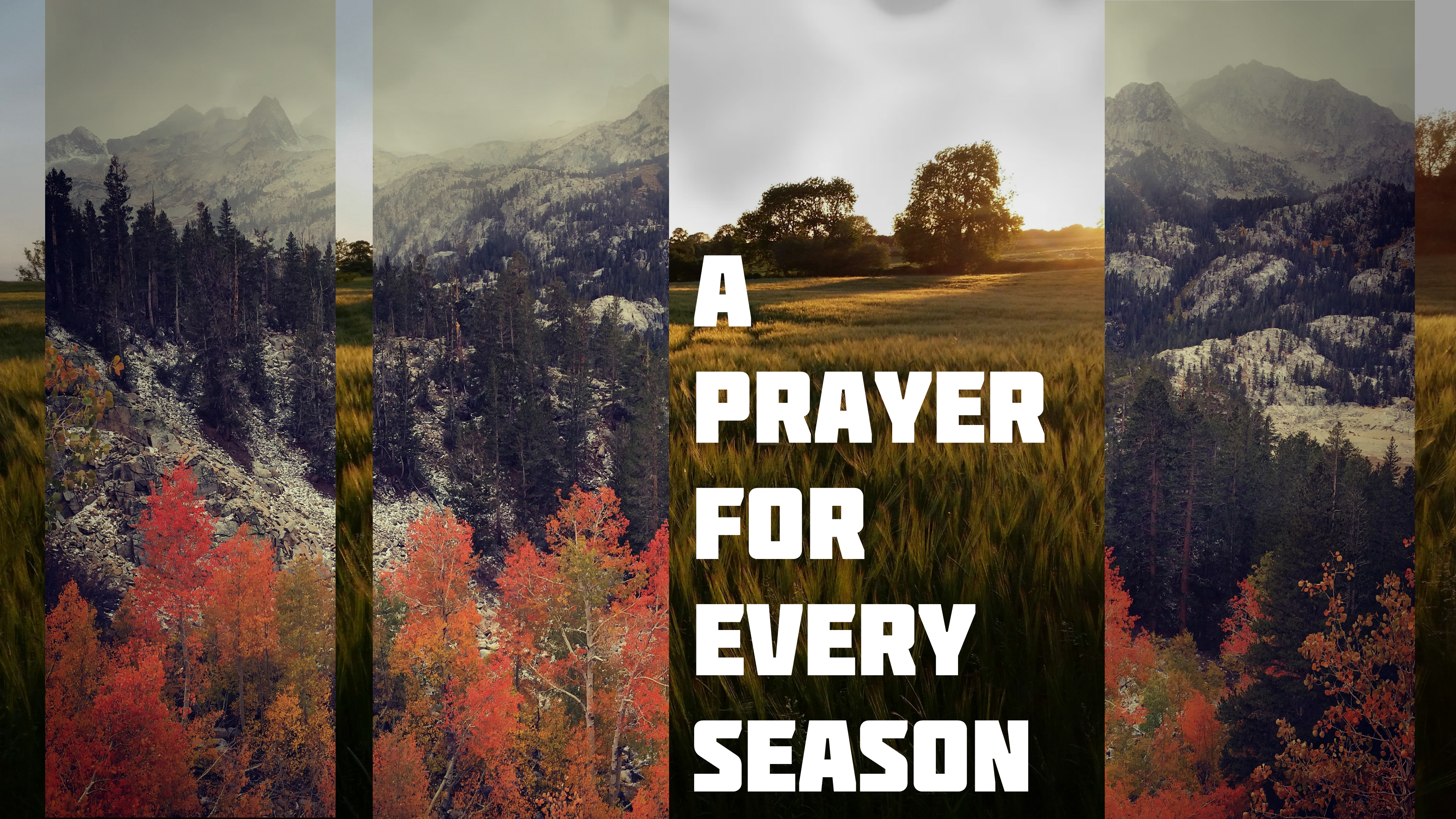 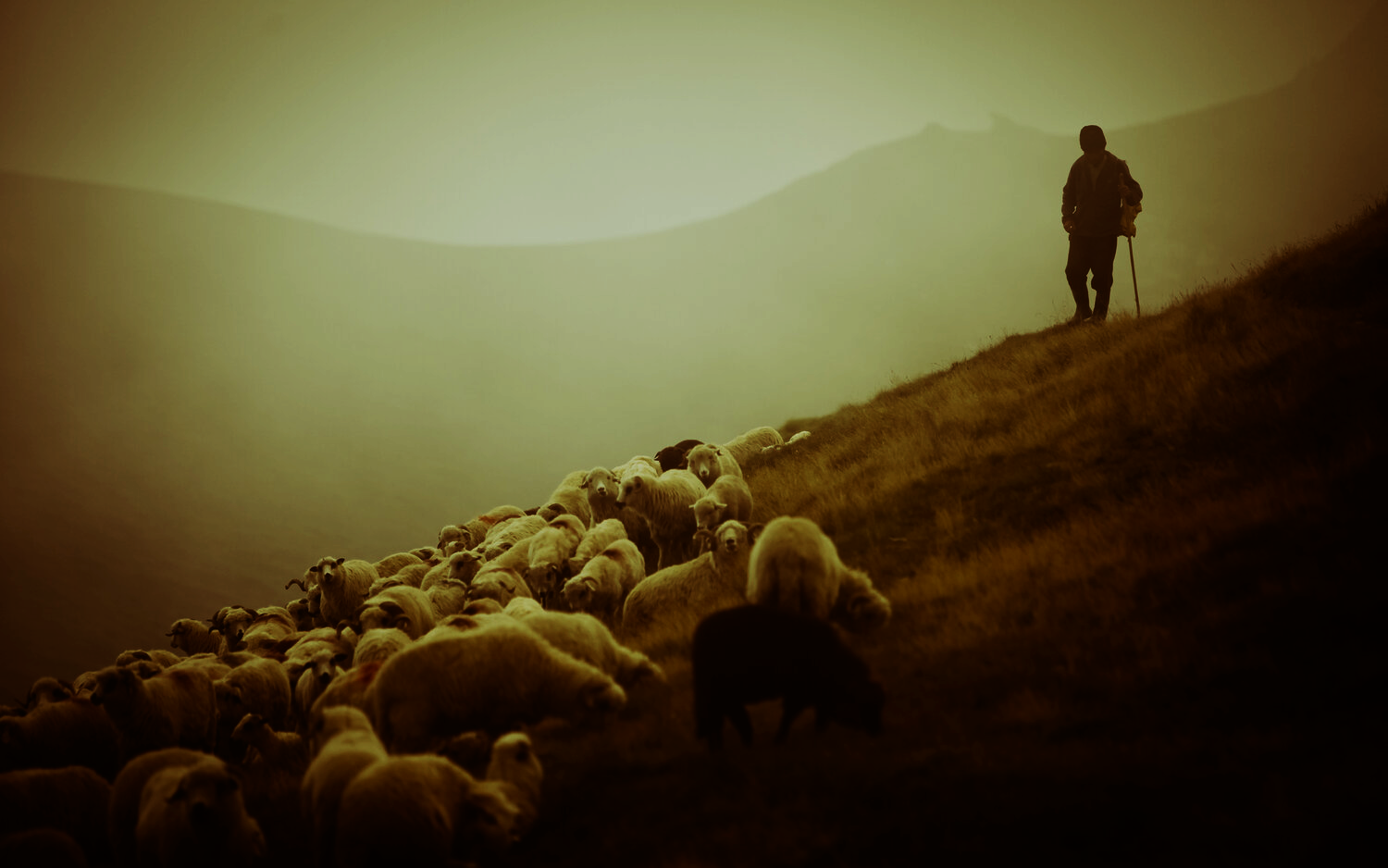 Contentment
Psalm 23
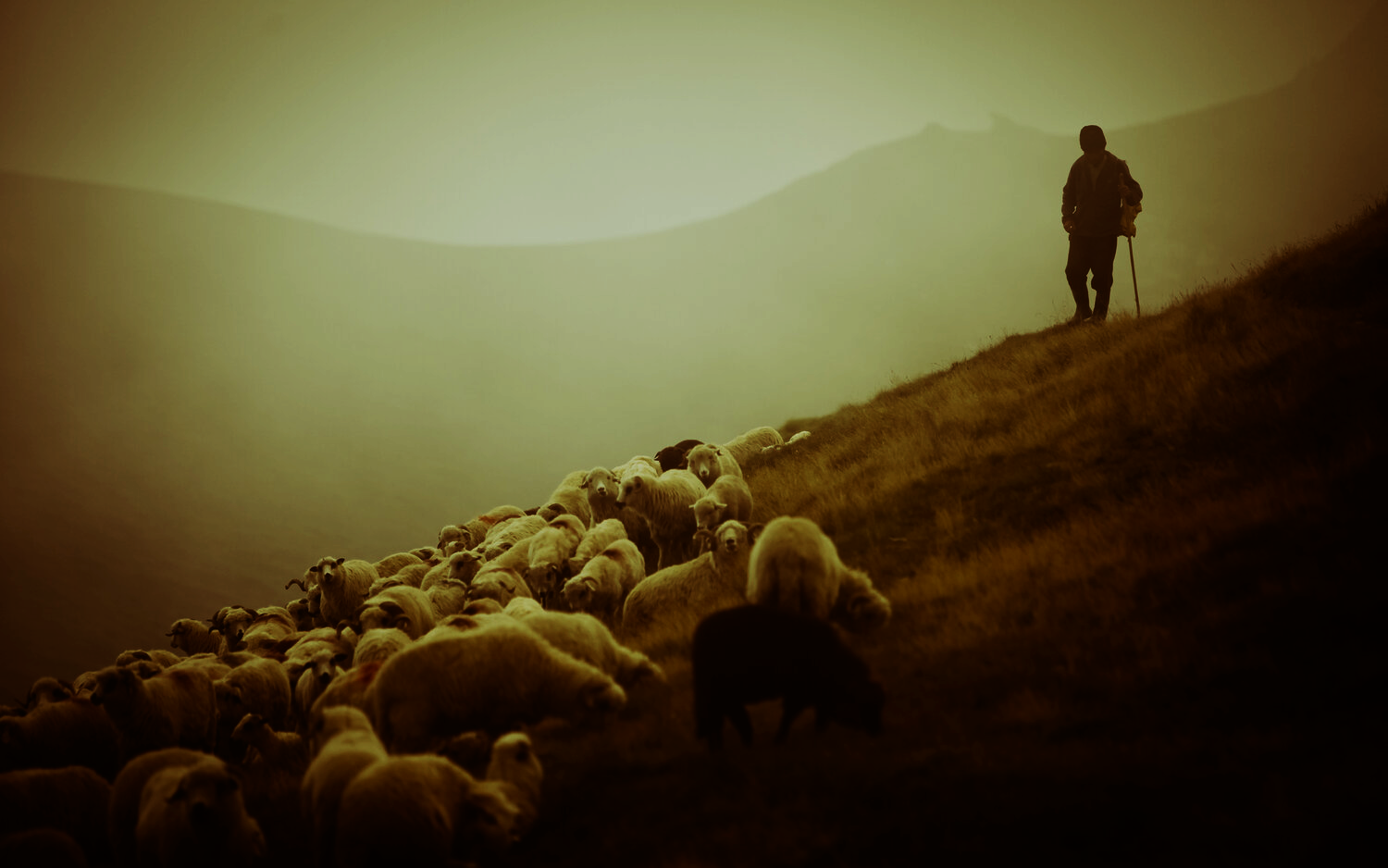 1  The Lord is my shepherd; I shall not 	want.
2  He makes me lie down in green 		pastures.
   He leads me beside still waters.
3      	He restores my soul.
   He leads me in paths of righteousness
    	for his name's sake.
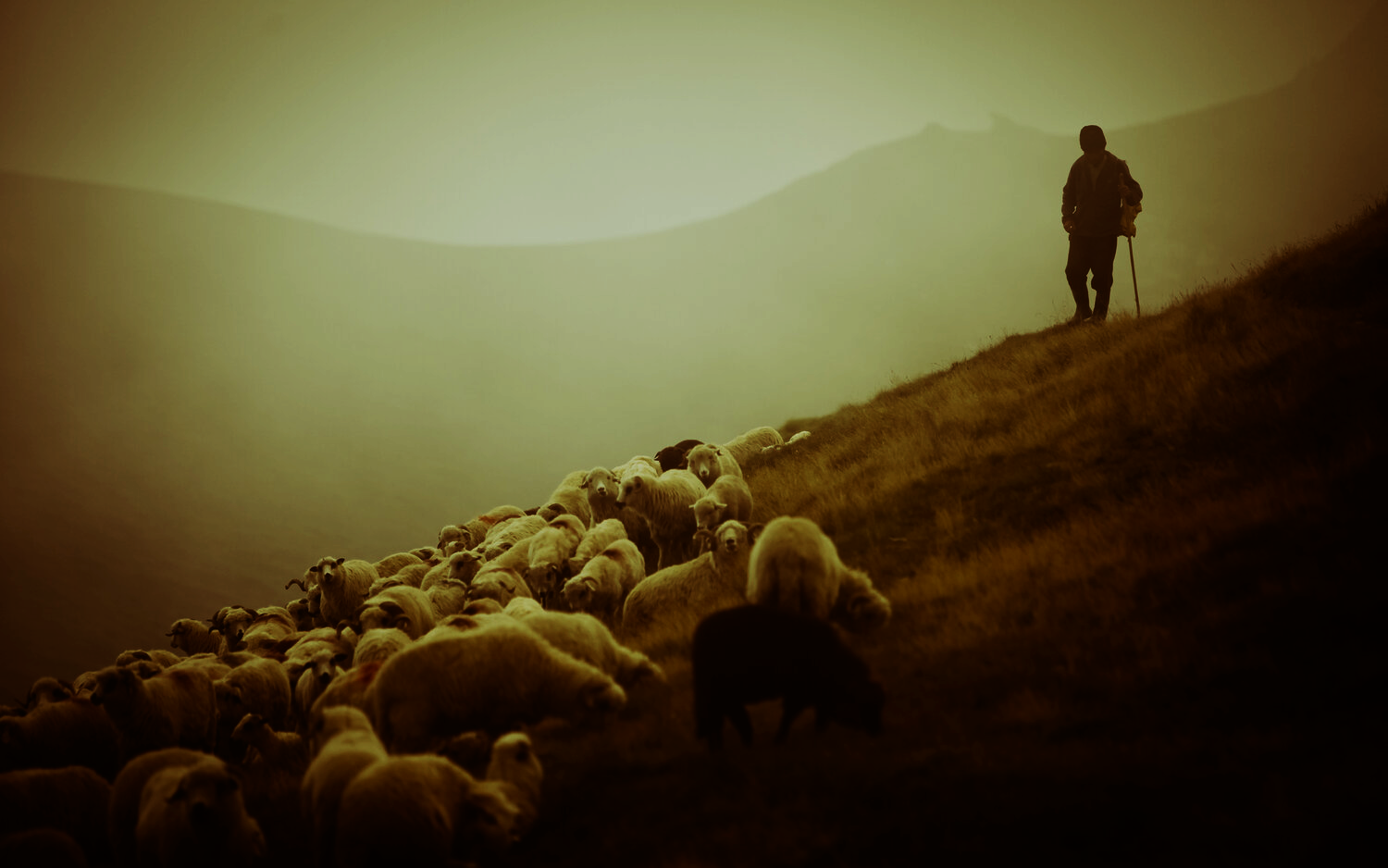 4    Even though I walk through the 	 	    valley of the shadow of death,
    	I will fear no evil,
    for you are with me;
    	your rod and your staff,
    	they comfort me.
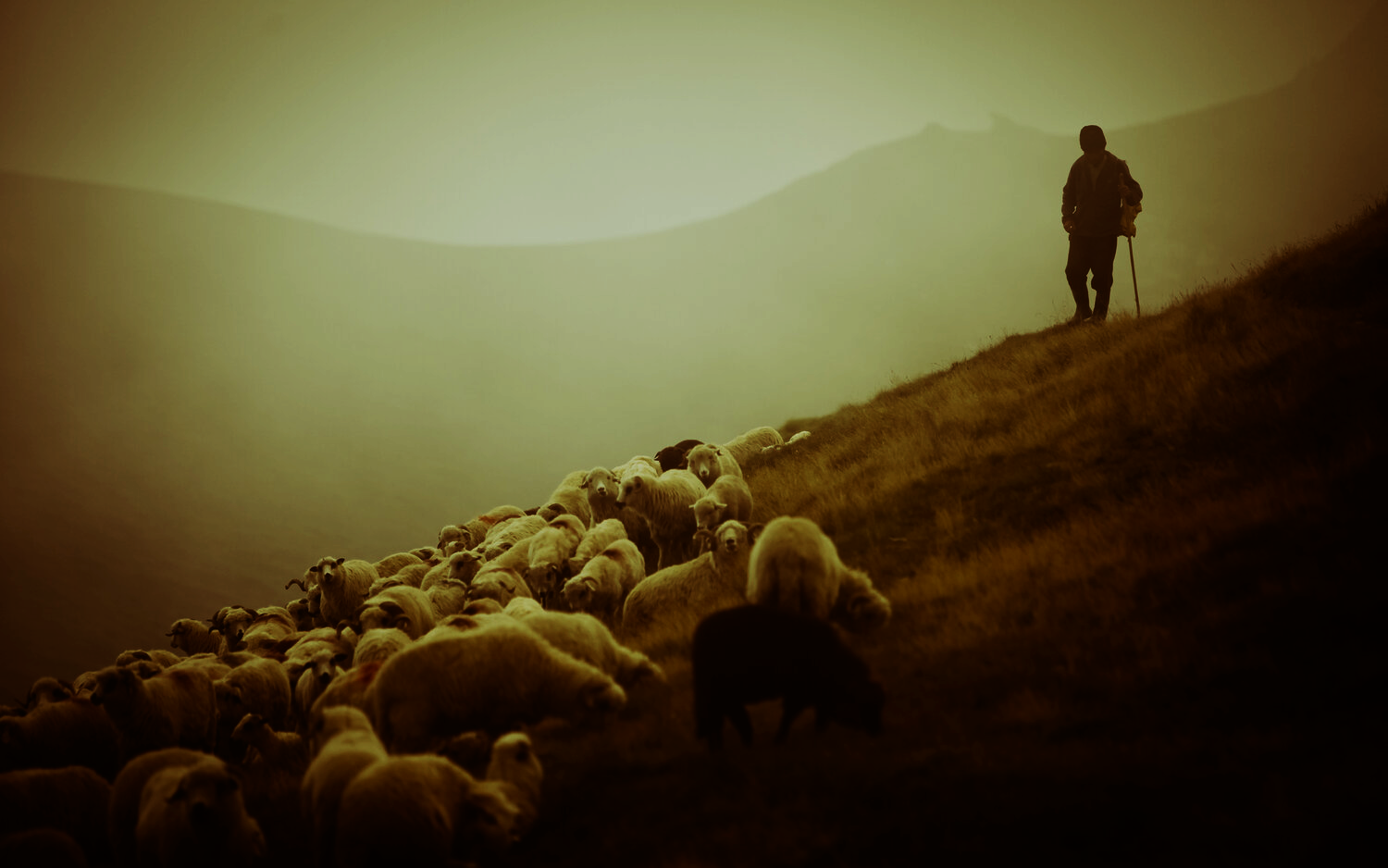 5   You prepare a table before me
    	in the presence of my enemies;
    you anoint my head with oil;
    	my cup overflows.
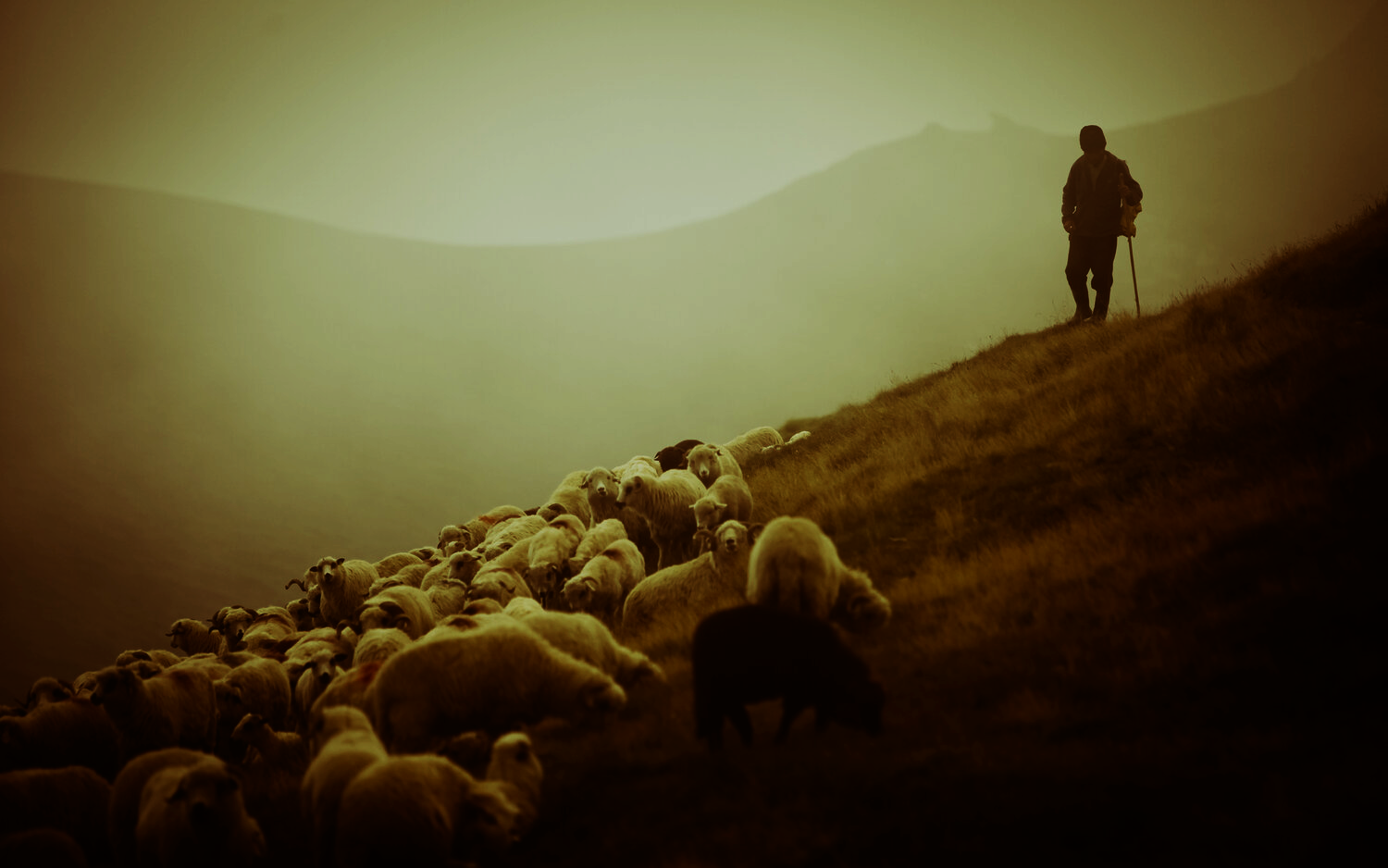 6    Surely goodness and mercy shall 	follow me all the days of my life
    and I shall dwell in the house of the 	Lord forever.
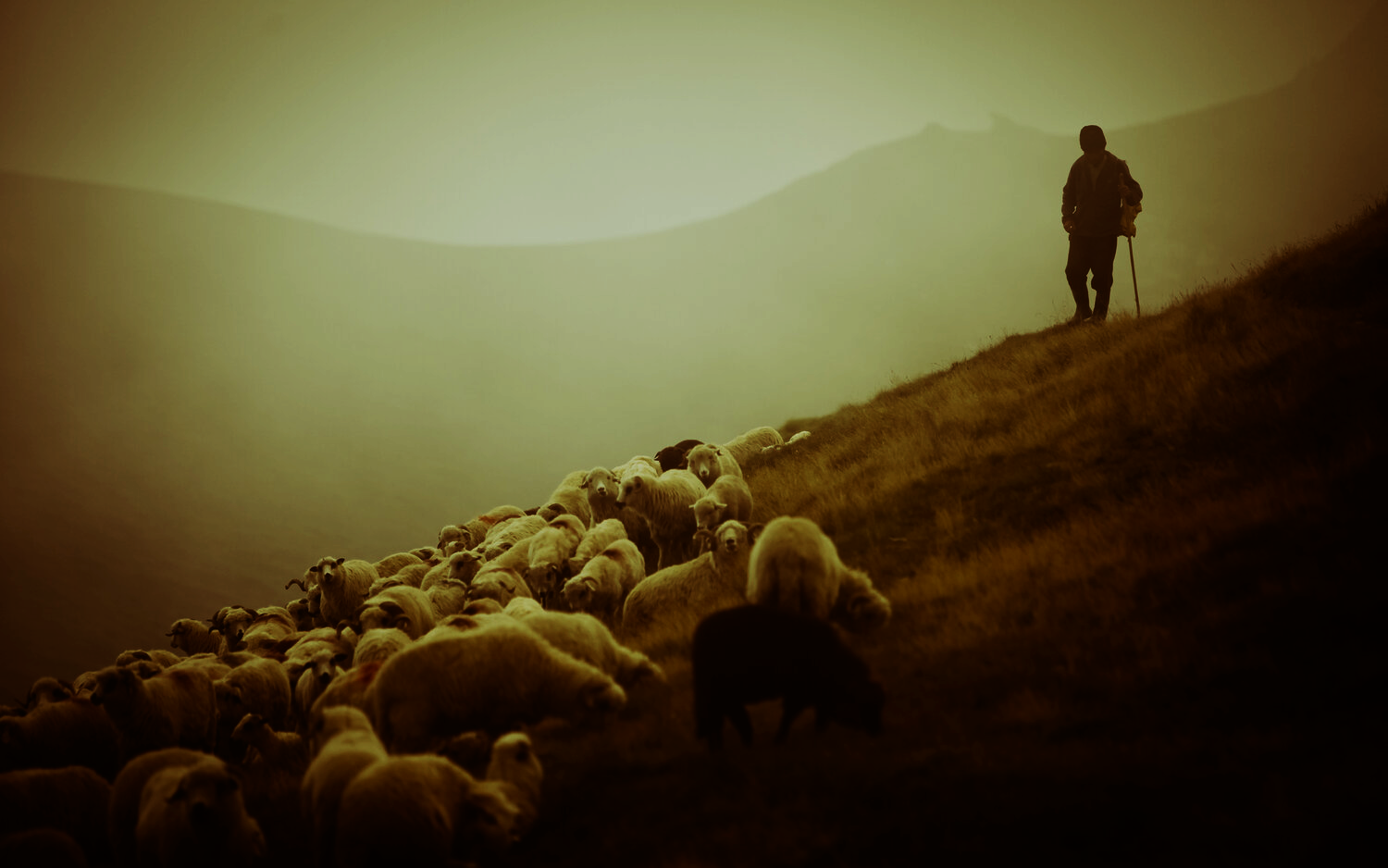 I shall not want.
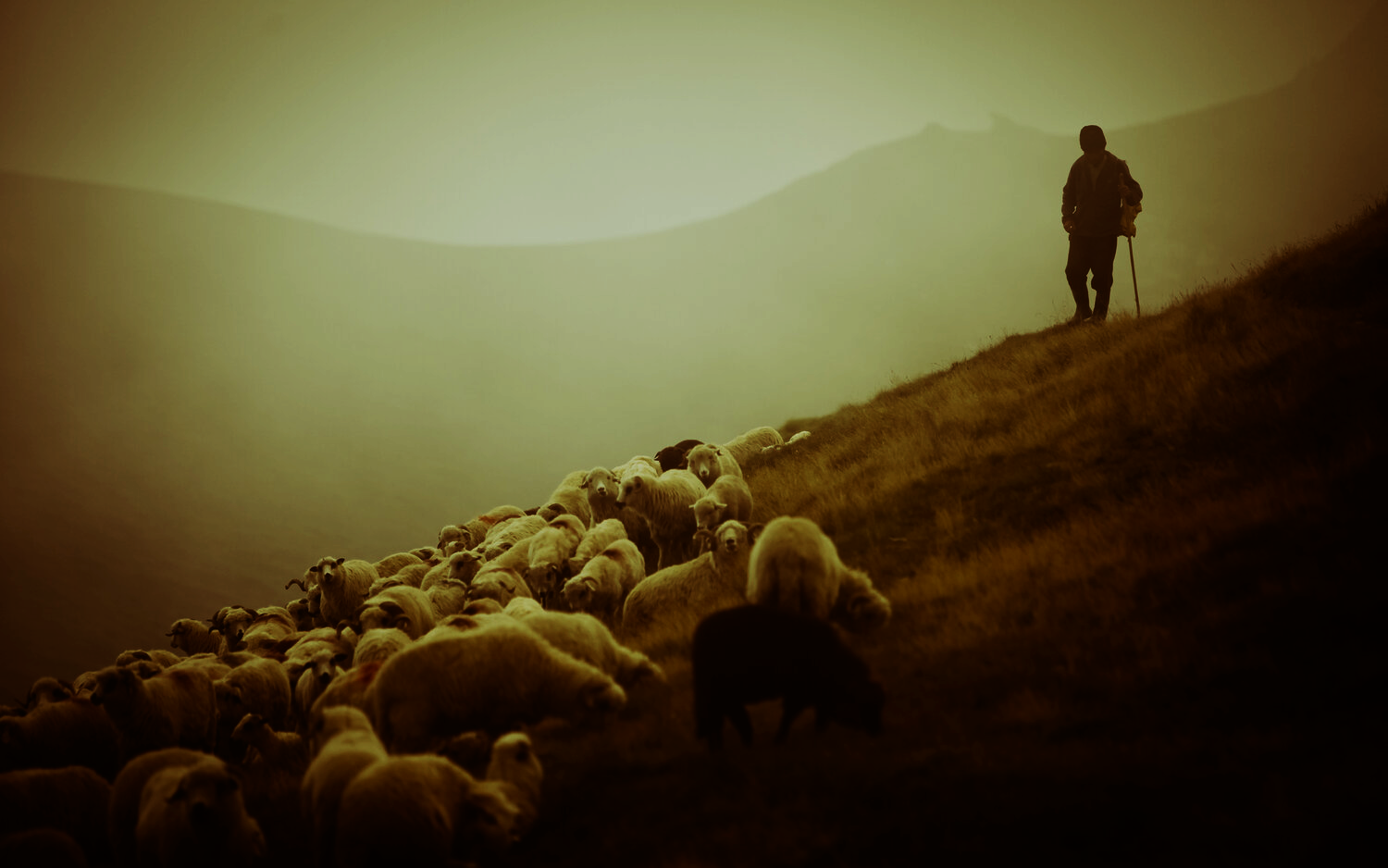 1  The Lord is my shepherd; I shall not 	want.
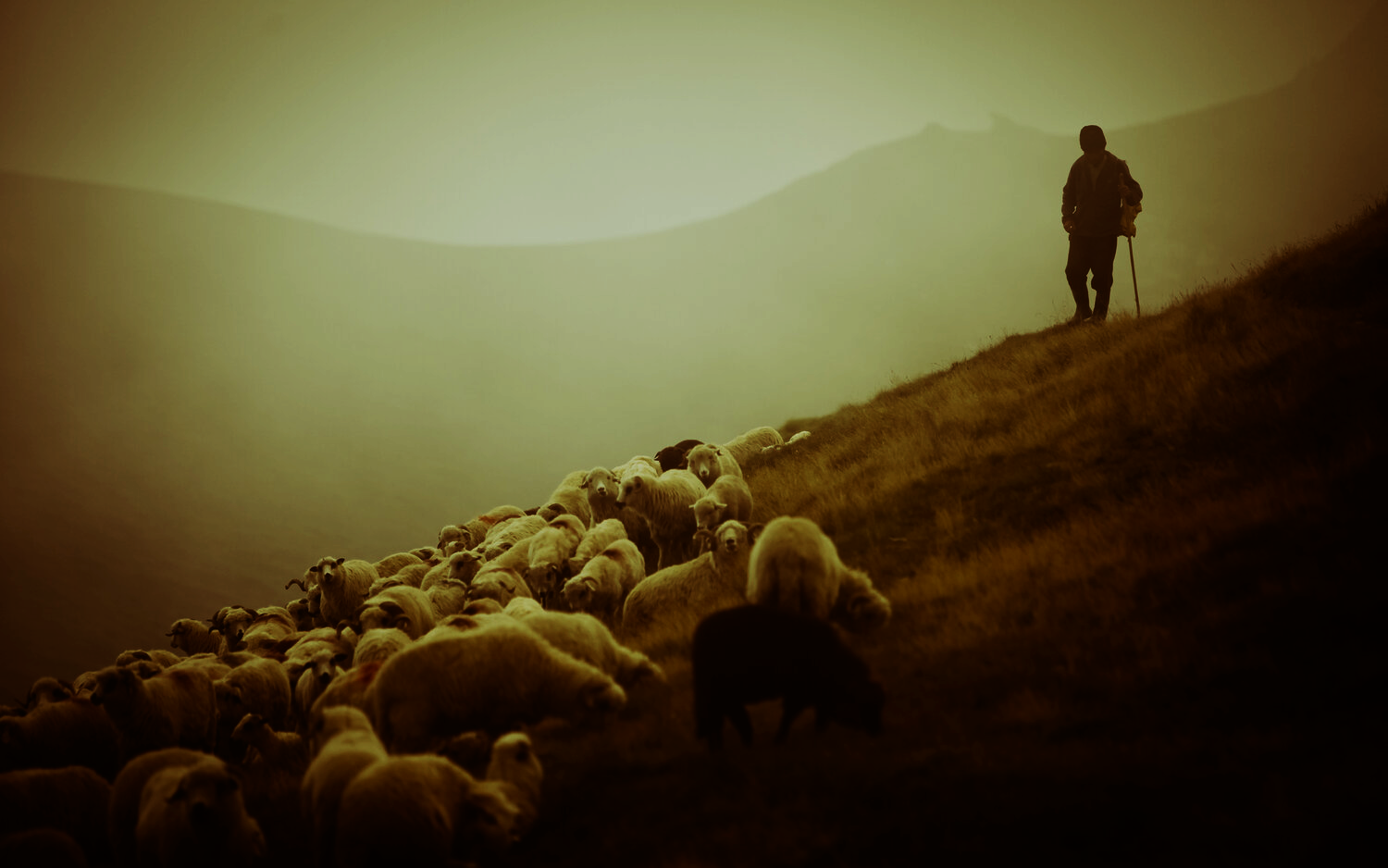 2  He makes me lie down in green 		pastures.
   He leads me beside still waters.
3      	He restores my soul.
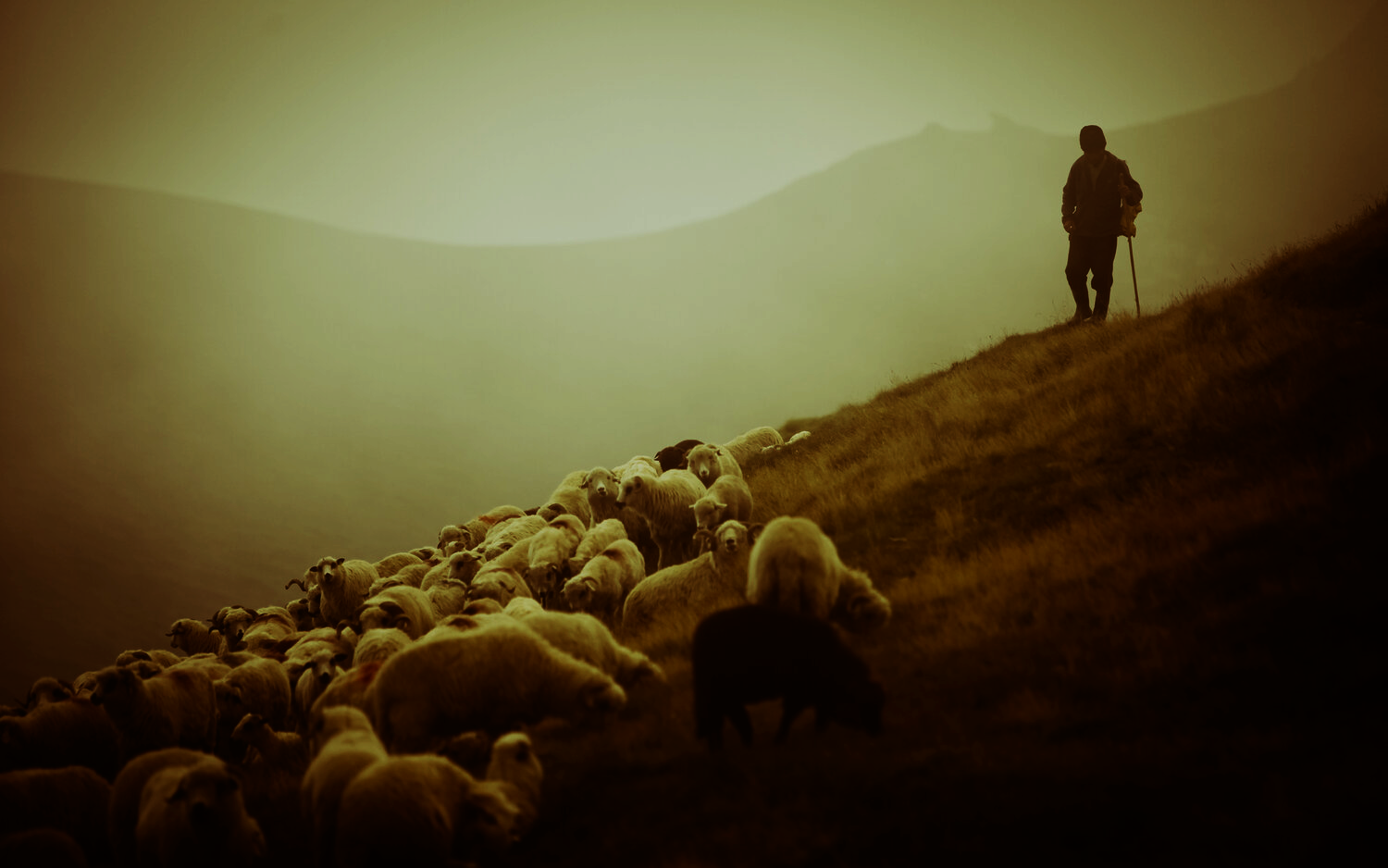 3 He leads me in paths of righteousness
    for his name's sake.
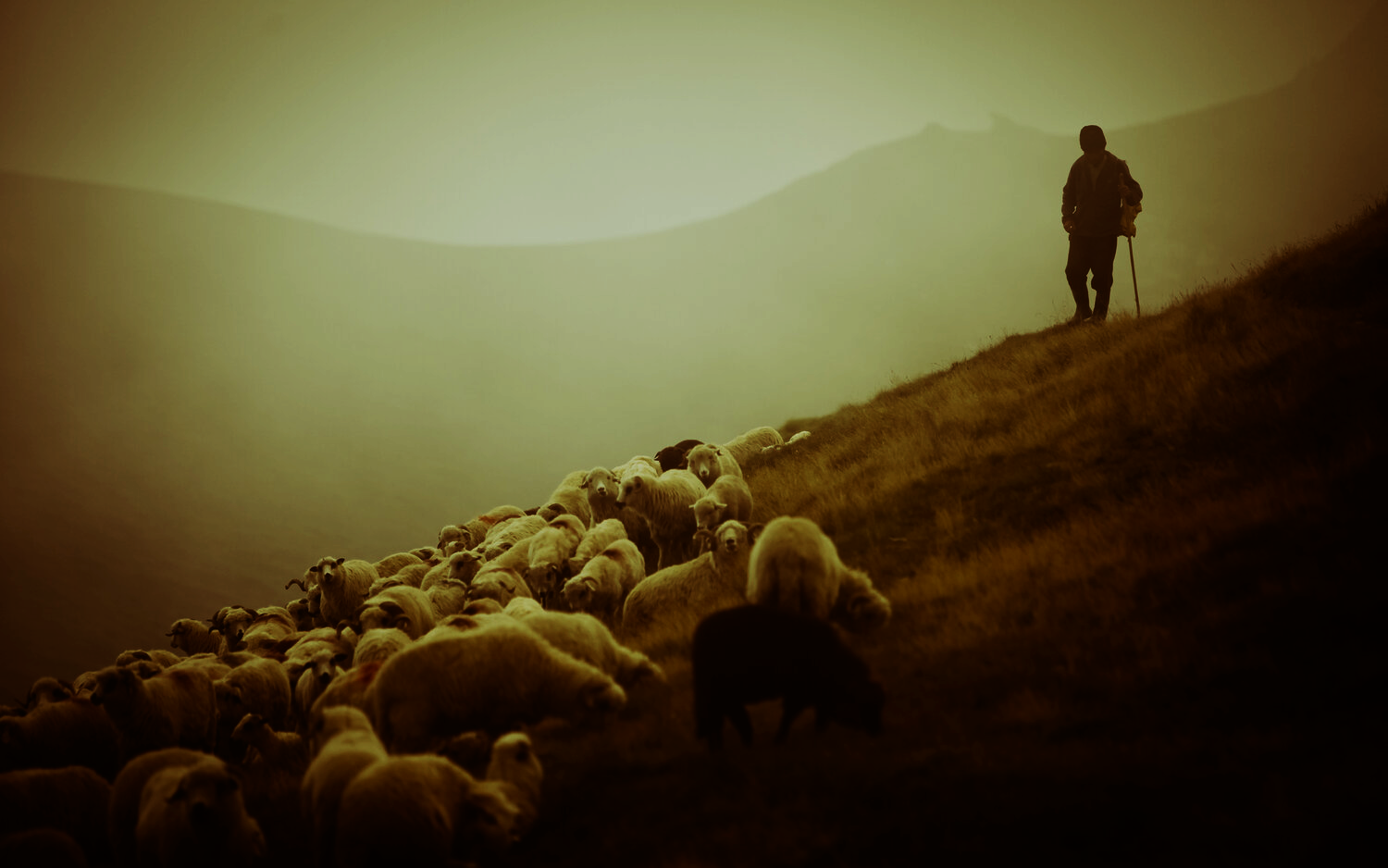 The shadow of death.
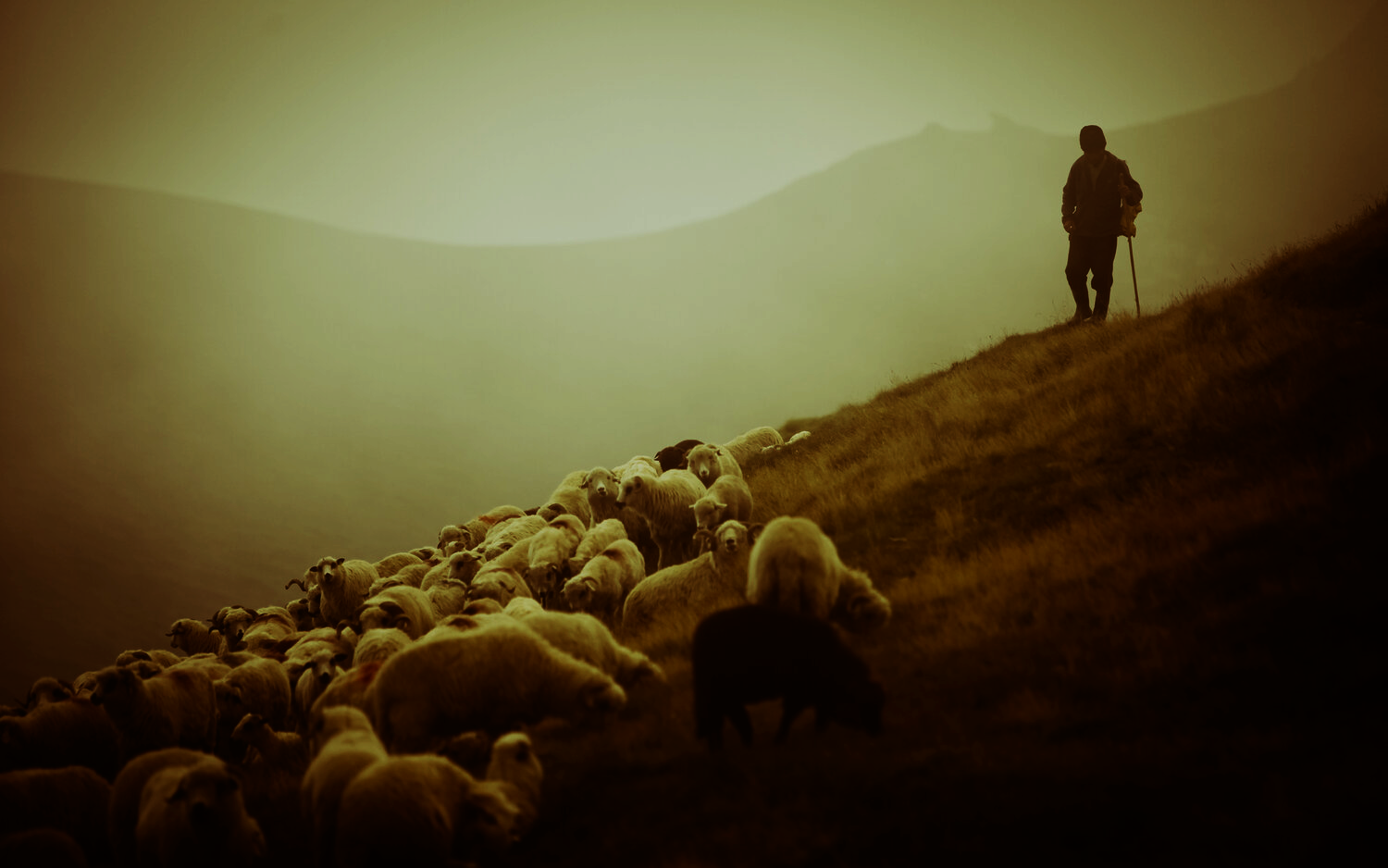 4    Even though I walk through the 	 	    valley of the shadow of death,
    	I will fear no evil,
    for you are with me;
    	your rod and your staff,
    	they comfort me.
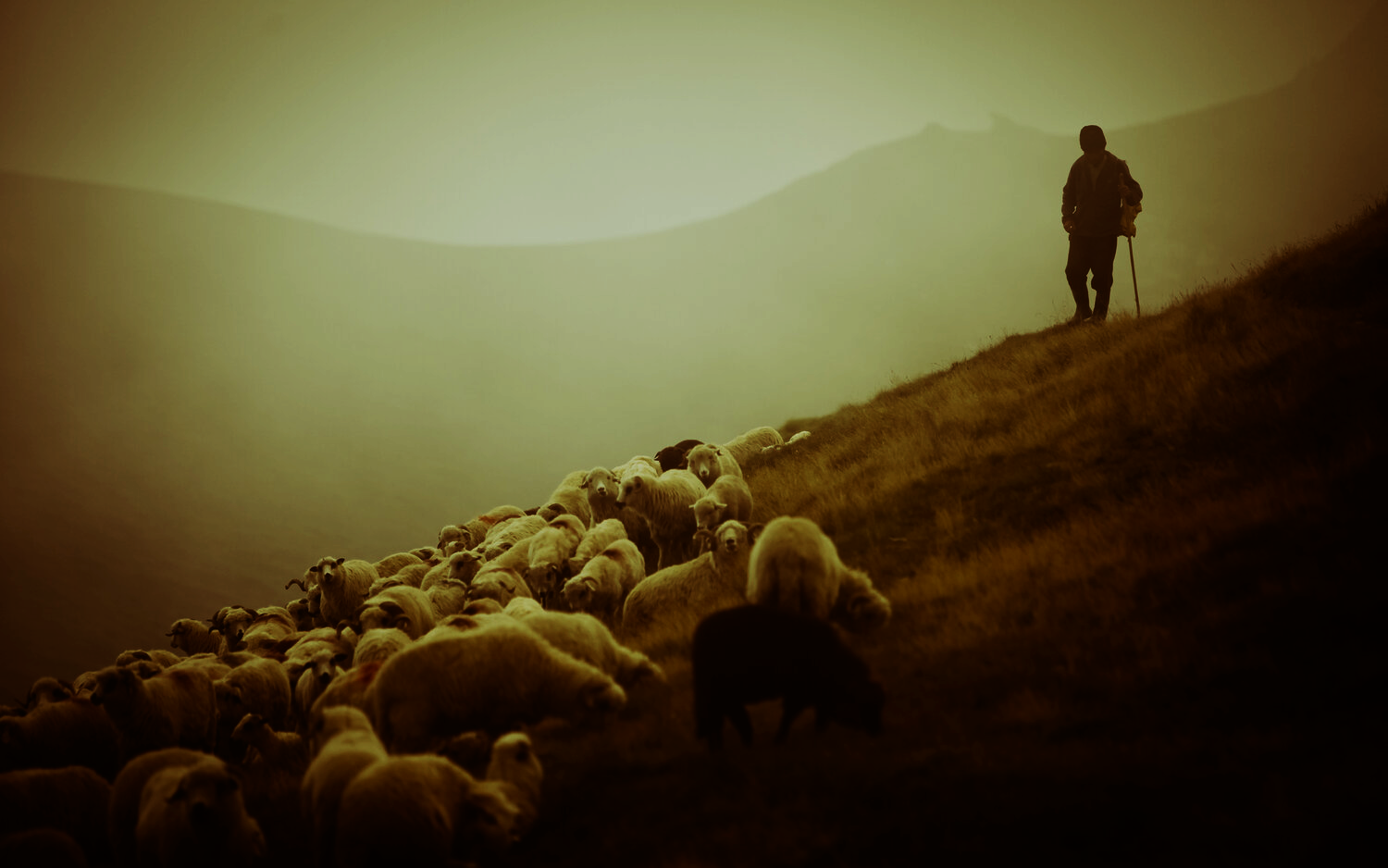 5   You prepare a table before me
    	in the presence of my enemies;
    you anoint my head with oil;
    	my cup overflows.
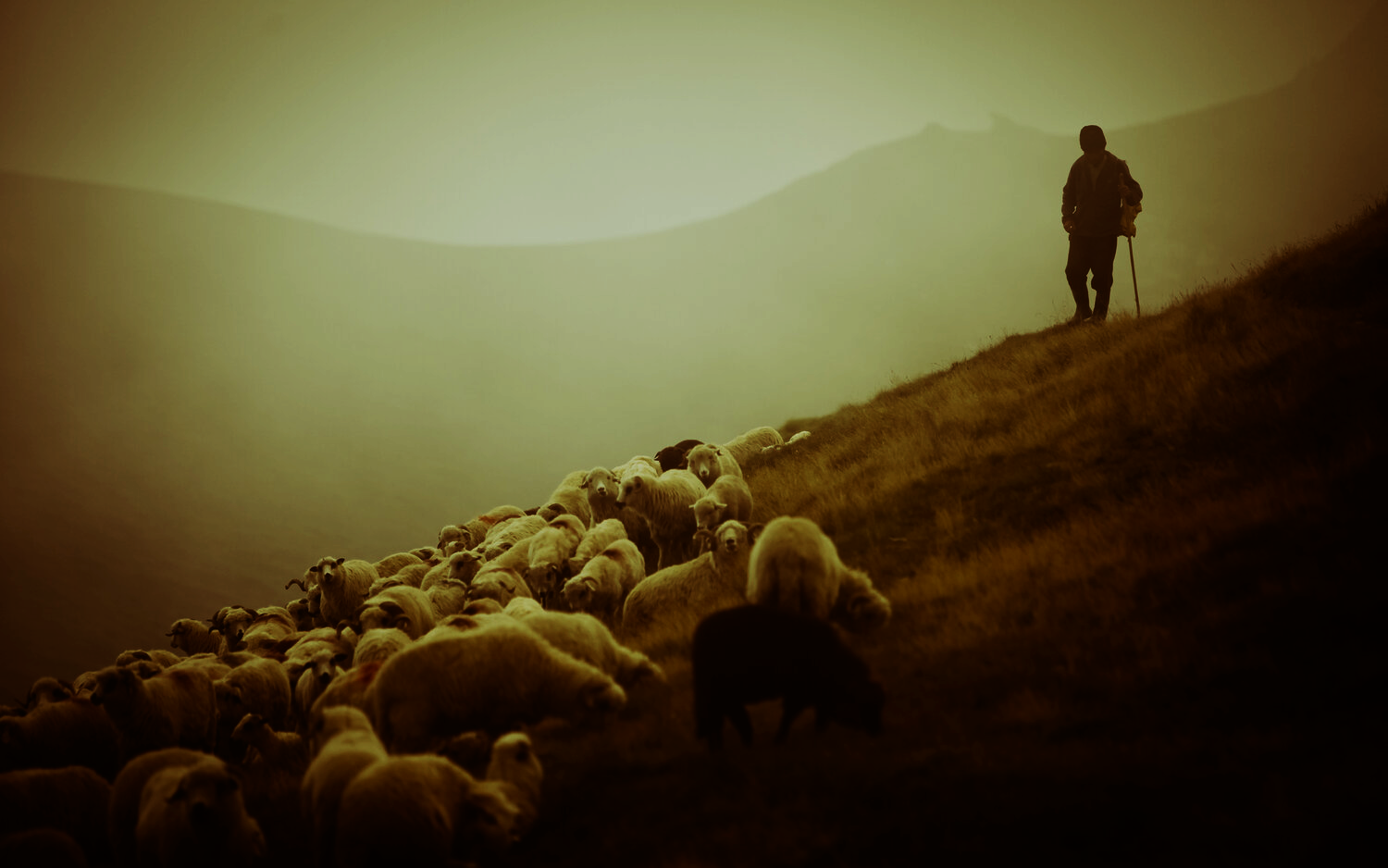 Goodness and mercy.
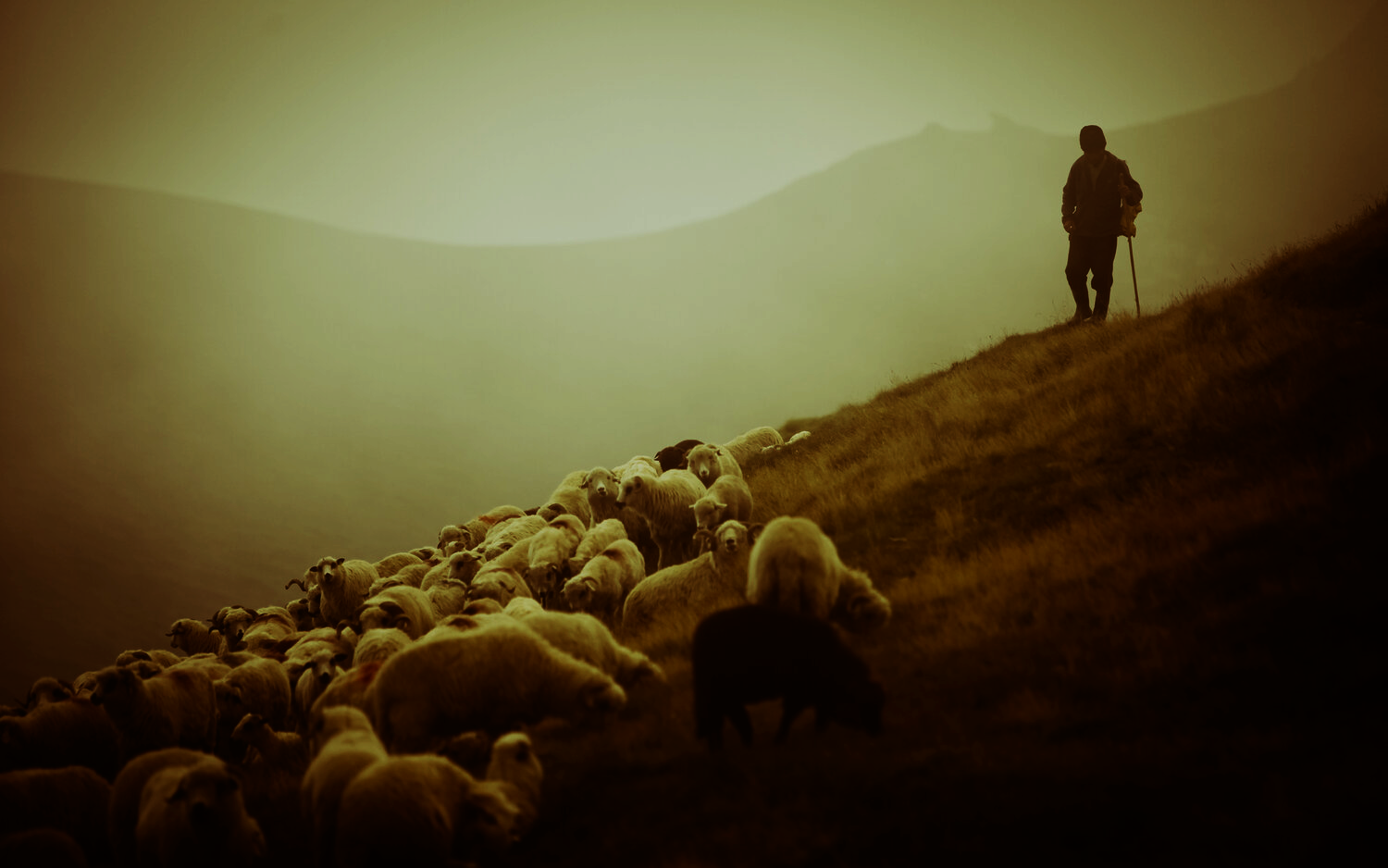 6    Surely goodness and mercy shall 	follow me all the days of my life…
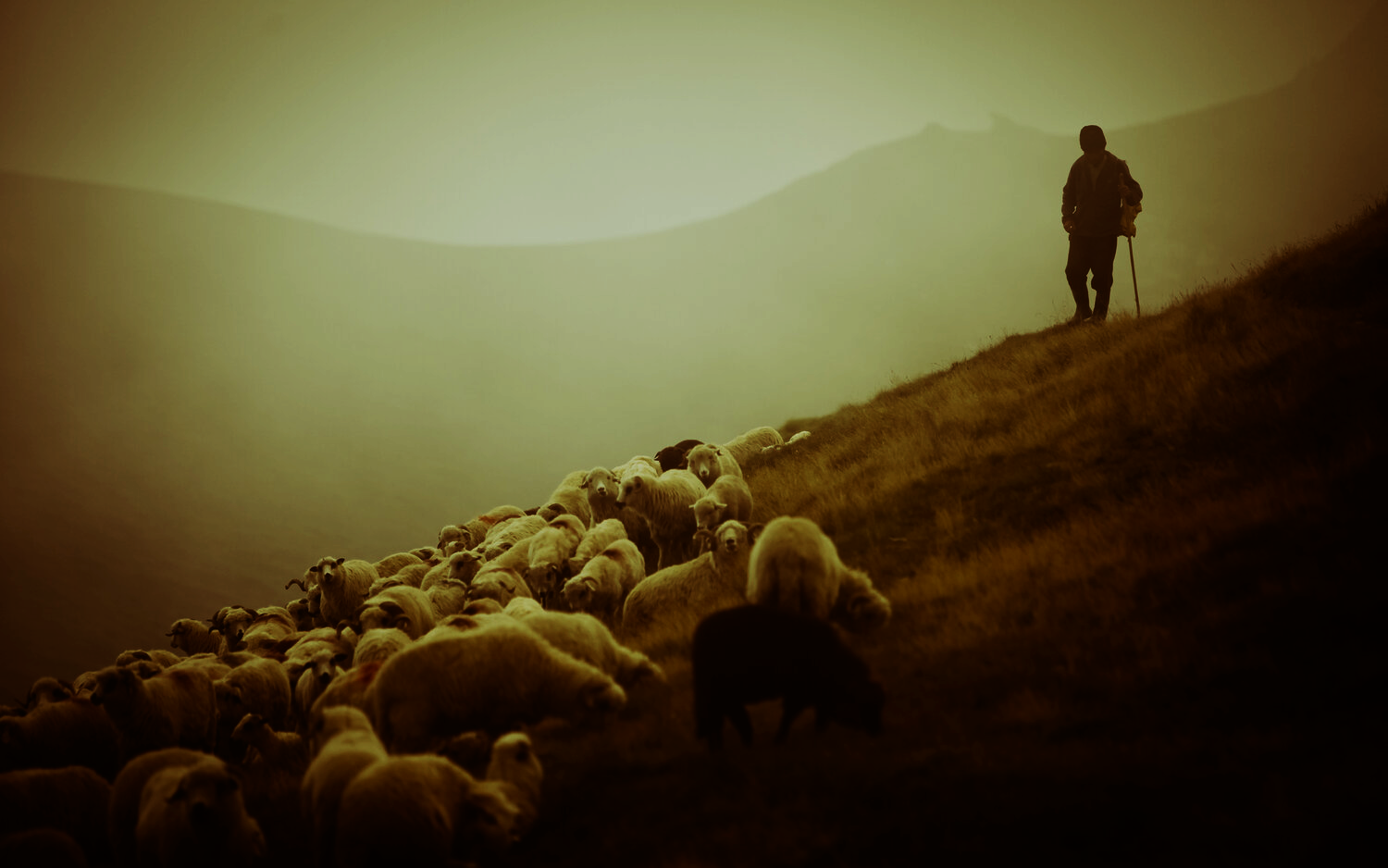 6    and I shall dwell in the house of 	the Lord forever.
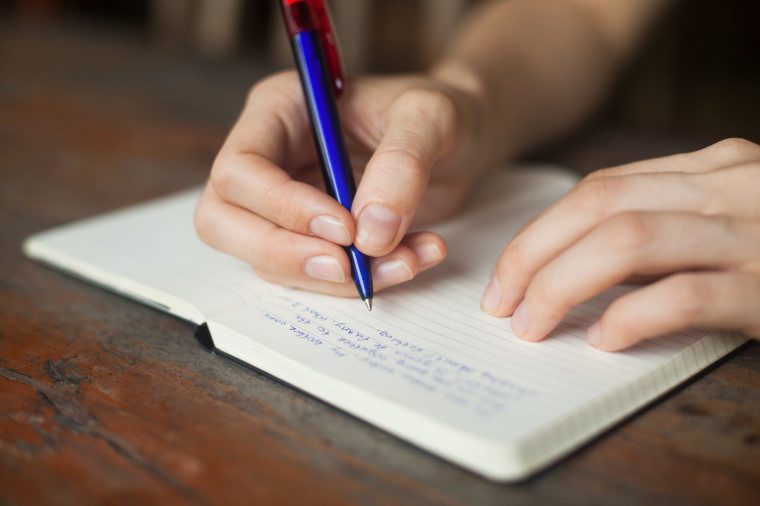 Write a list of physical and spiritual blessings. 
Spend a few minutes in heaven every day.